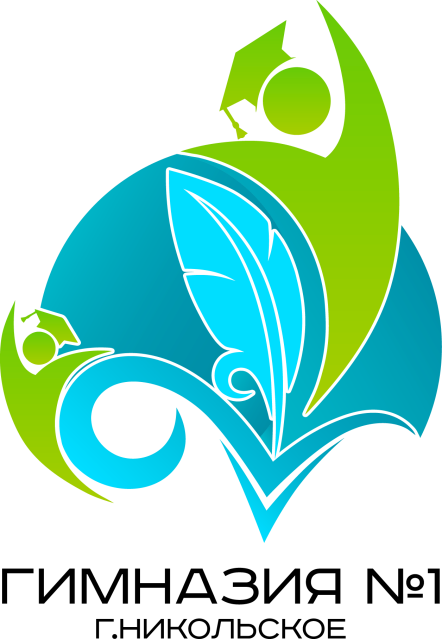 Проект 500+

Кураторство — это особый навык, владение которым помогает: 
слышать, задавать правильные вопросы; 
совмещать роли наставника и коуча в нужный момент. 

Кожина Нина Владимировна, 
директор МБОУ «Гимназия №1 г. Никольское»
май 2021 год
Тосненский район
Ленинградская область
Заочное знакомство
Результаты самообследования за 3 года;
Публичный отчета руководителя;
Анализ Программы развития ОО; 
Анализ учебных планов, календарных учебных графиков;
Анализ методической работы педагогов; 
Анализ выбора педагогами курсов повышения квалификации;
Анализ открытых источников: сайт ОО, bus.gov.ru, социальные сети.
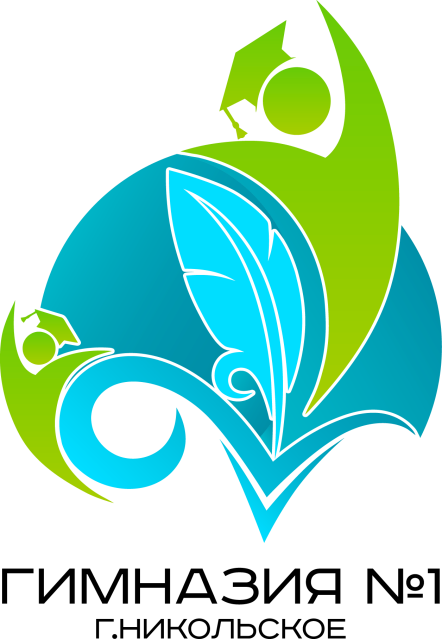 Рисковый профиль
1. Дефицит педагогических кадров. 
2. Высокая доля обучающихся с ОВЗ.
3. Низкая учебная мотивация обучающихся.
4. Пониженный уровень школьного благополучия.
5. Низкий уровень дисциплины в классе.
6. Высокая доля обучающихся с рисками учебной неуспешности.
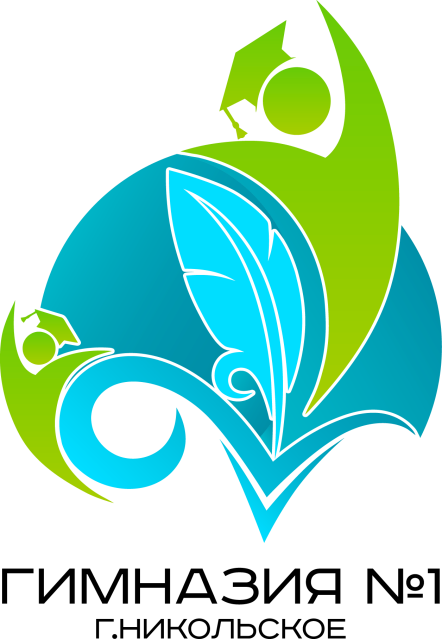 Миссия, видение, ценности
Миссия – основная цель организации. Что моя школа делает? Чем моя школа отличается от других? Что мы можем сделать для вас? 
Видение – мечта, привлекаемый образ школы в будущем. Какая у вас мечта? Как понять, что мечта достигнута? Насколько велика мечта? 
Ценности – основа организация труда, стиль и нормы поведения учителя, ученика, родителей.
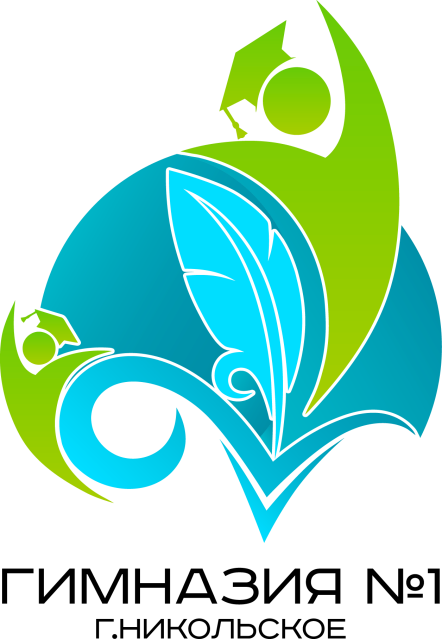 Основные вопросы
Почему 
Для кого 
Зачем 
Что делаем 
Каким образом 
Что может помешать
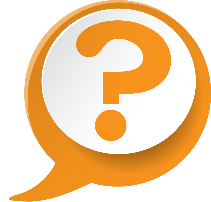 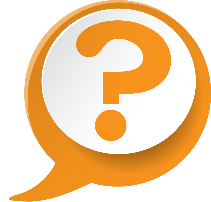 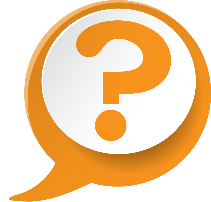 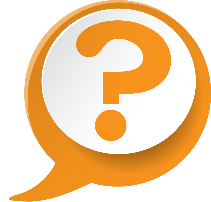 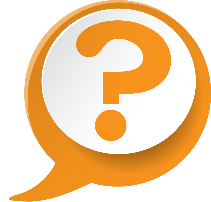 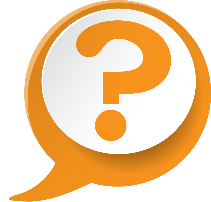 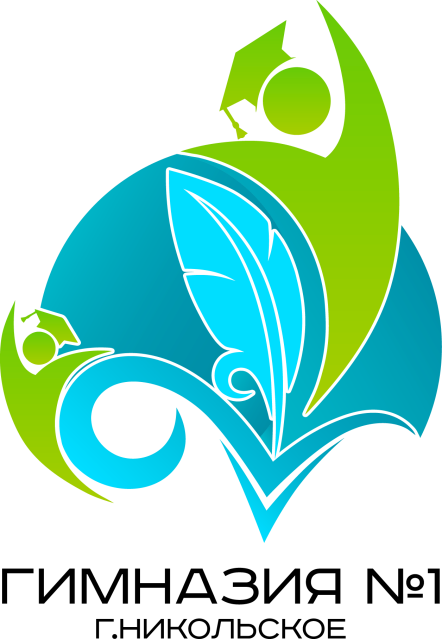 Слабые и сильные стороны
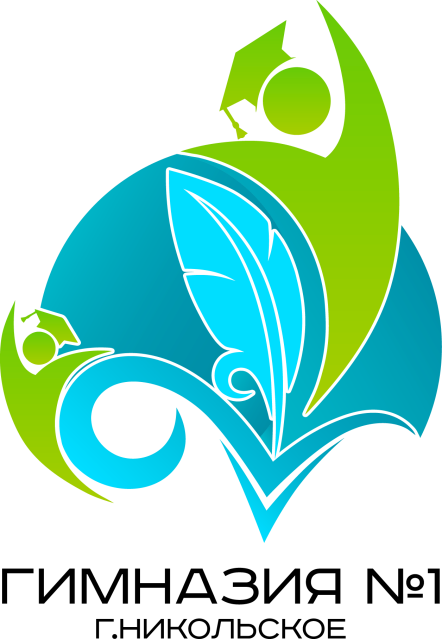 Успешные практики Гимназии
Практики, работающие на повышение учебной мотивации детей и обеспечивают персонализацию образовательного процесса
Мобильное электронное образование
Платформа «Учи.ру»
ШЦП «СБЕР класс»
Проект «Наставничество»
Основы функциональной грамотности
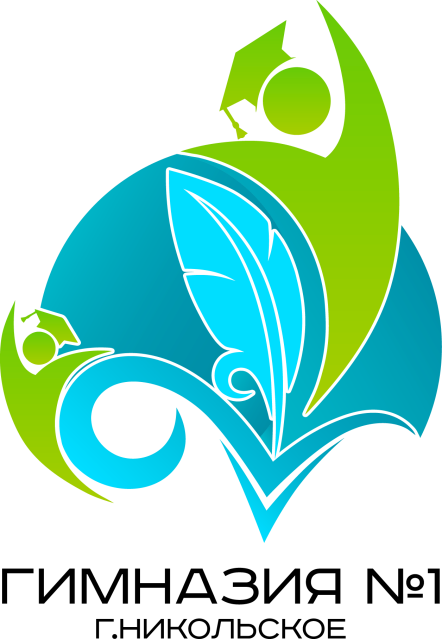 Ожидаемые результаты
Обеспечение образовательного процесса для обучающихся с ОВЗ дополнительными специальными педагогическими кадрами (учитель-логопед, учитель-дефектолог, педагог-психолог).
Повышение квалификации педагогов и специалистов школы по вопросам организации обучения детей с ОВЗ
Рост процента охвата детей с ОВЗ психолого-педагогическим сопровождением.
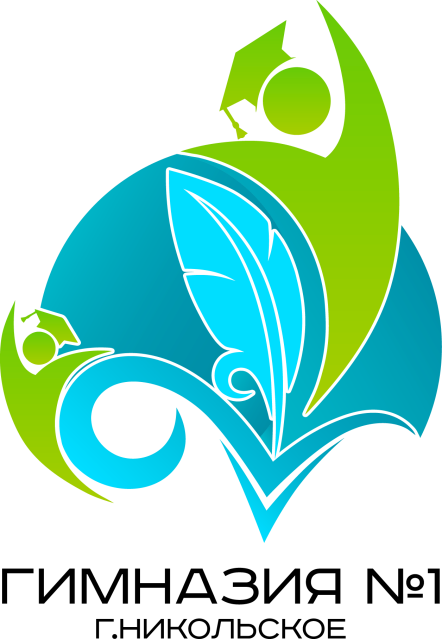 Ожидаемые результаты
Положительная динамика по комплектации ОО педагогическими кадрами.
Снижение нагрузки педагогических кадров
Разработка и реализация индивидуальных образовательных маршрутов обучающимися с низкой учебной мотивацией.
Рост процента обучающихся с высокой мотивацией к обучению.
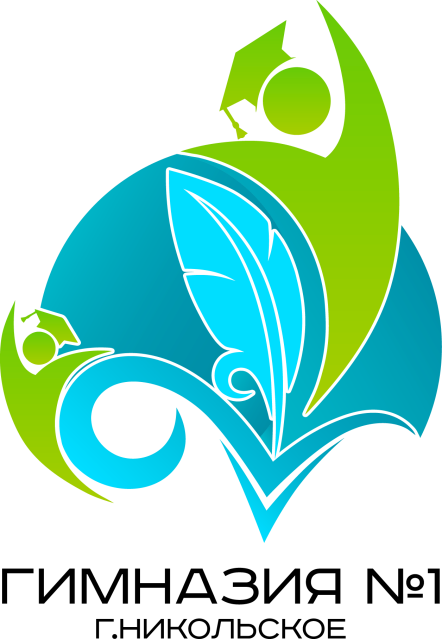 Ожидаемые результаты
Получение информации об объективном уровне дисциплины в классе.
Получение информации об объективный уровень школьного благополучия.
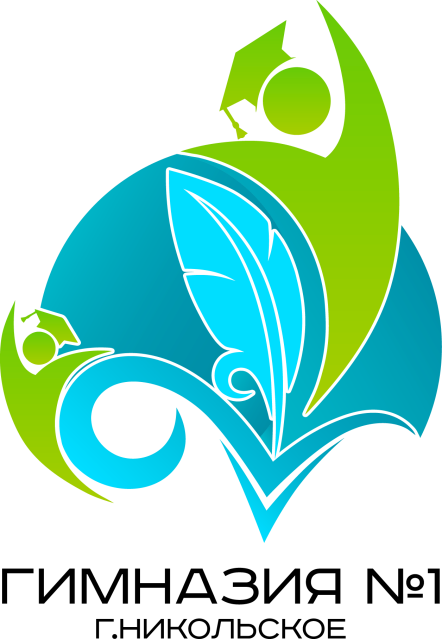 Методические материалы
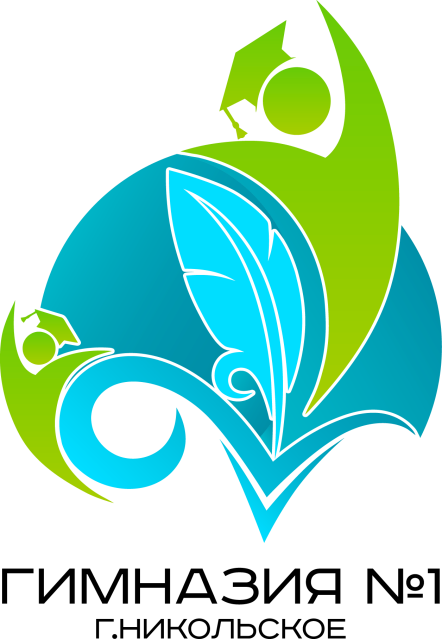 Методические материалы
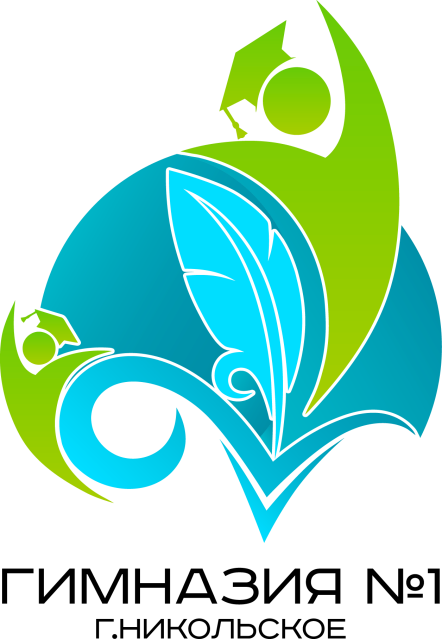 Методические материалы
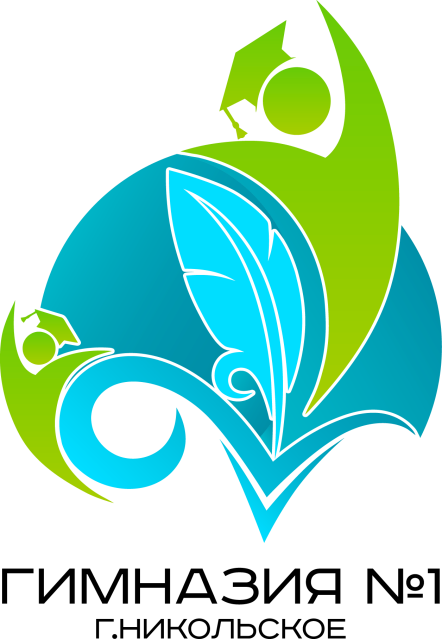 Методические материалы
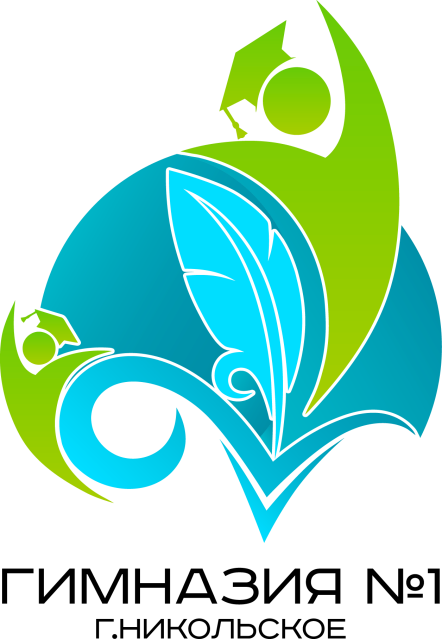 Методические материалы
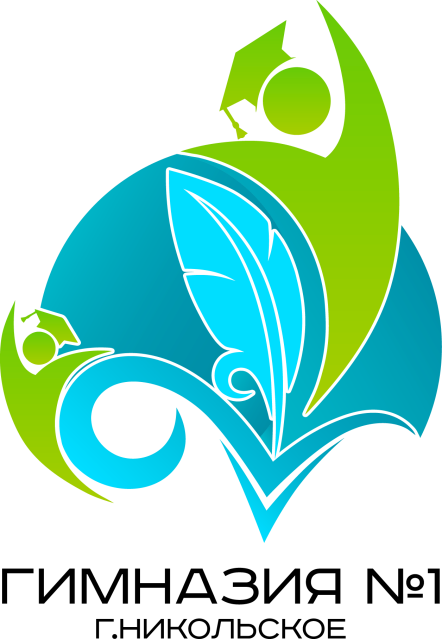 Методические материалы
Руководство по противодействию и профилактике буллинга
Руководство для родителей про буллинг «Что делать, если Ваш ребенок вовлечен»
Руководство для подростков про буллинг «Как не стать жертвой и почему не стоит нападать на других»
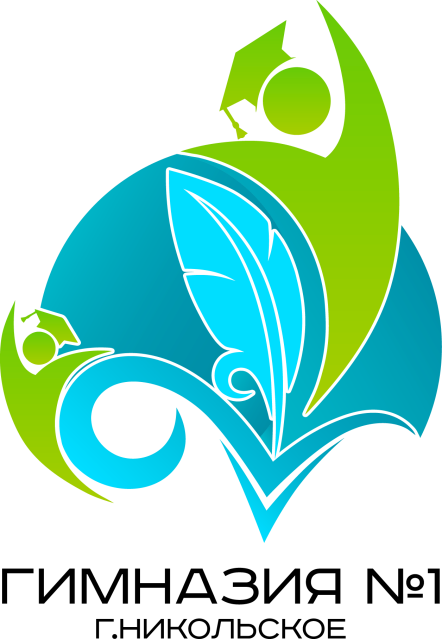 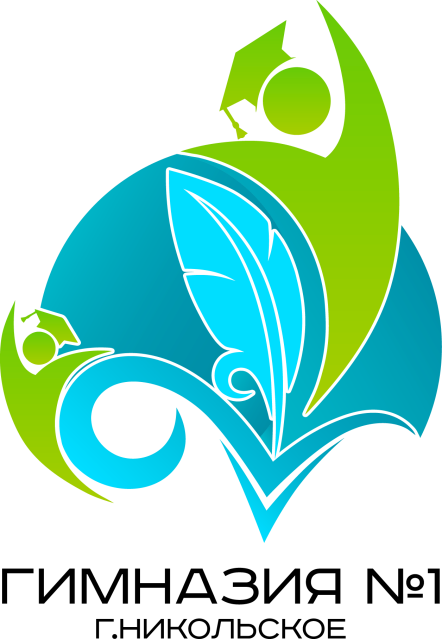 Спасибо за внимание!
Тосненский район
Ленинградская область
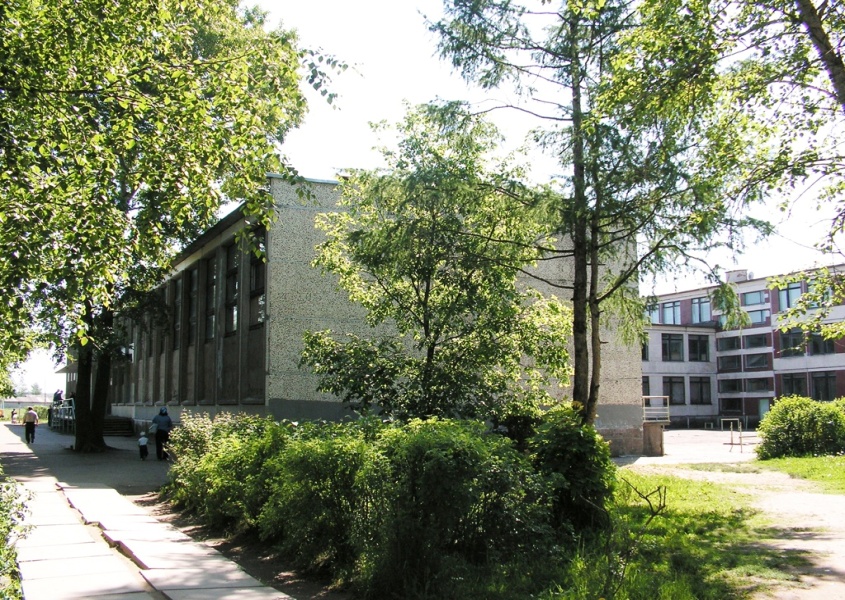